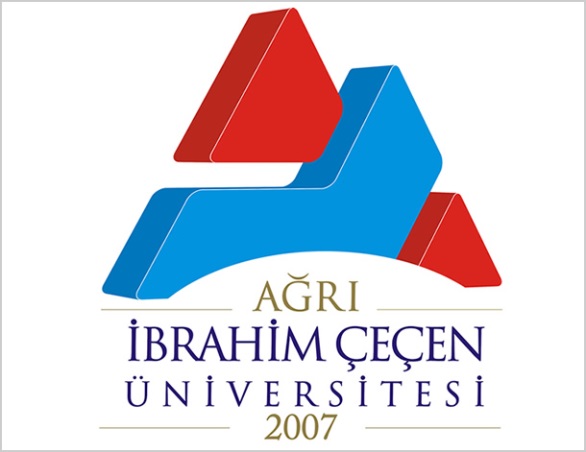 AĞRI İBRAHİM ÇEÇEN ÜNİVERSİTESİ
YAZI İŞLERİ MÜDÜRLÜĞÜ 

RESMİ YAZIŞMA KURALLARI
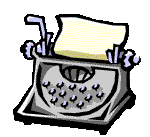 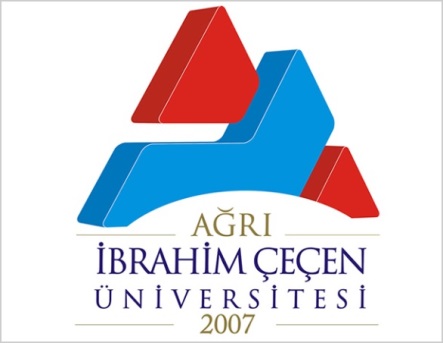 HEDEFLER
HEDEFLER
İlgili Mevzuatın ve resmi yazışma kurallarının öğrenilmesi,
Belge alışverişinin hızlı ve güvenli yürütülmesi,
Bağlı birimlerimizde resmi yazışmaların doğru  uygulanmasının sağlanması.
2
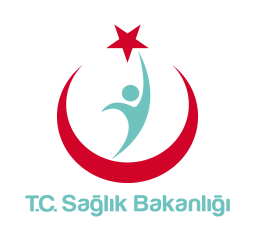 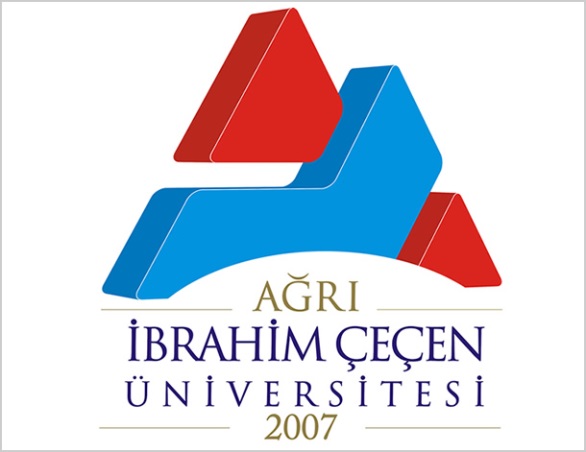 MEVZUAT
2014/7074 karar sayılı Resmi Yazışmalarda Uygulanacak Esas ve Usuller Hakkında Yönetmelik
    Yayımlandığı 
    Resmi Gazete: 2 Şubat 2015  Sayı:29255
    Amaç: Resmi yazışma kurallarını belirlemek, bilgi ve belge alışverişinin sağlıklı, hızlı ve güvenli bir biçimde yürütülmesini sağlamaktır.

   Kapsam:Tüm kamu kurum ve kuruluşlarını kapsar.
3
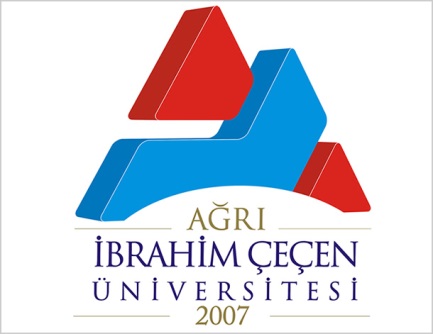 TANIMLAR
Resmi Yazı: Kamu kurum ve kuruluşlarının kendi aralarında veya gerçek ve tüzel kişilerle iletişimlerini sağlamak amacıyla yazılan yazı, resmî belge, resmî bilgi ve elektronik belge. 
Resmi Belge: Kamu kurum ve kuruluşlarının kendi aralarında veya gerçek ve tüzel kişilerle iletişim sağlamak amacıyla oluşturdukları, gönderdikleri veya sakladıkları belirli bir standart ve içeriği olan belgelerdir.
4
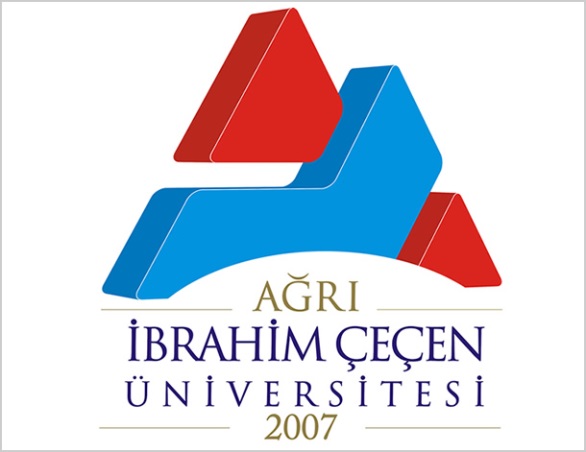 TANIMLAR
Resmi Bilgi: Kamu kurum ve kuruluşlarının kendi aralarında veya gerçek ve tüzel kişilerle iletişimleri sırasında metin, ses, görüntü şeklinde oluşturdukları, gönderdikleri veya sakladıkları bilgilerdir.
Elektronik Belge: Elektronik ortamda oluşturulan, gönderilen ve saklanan her türlü belge.
5
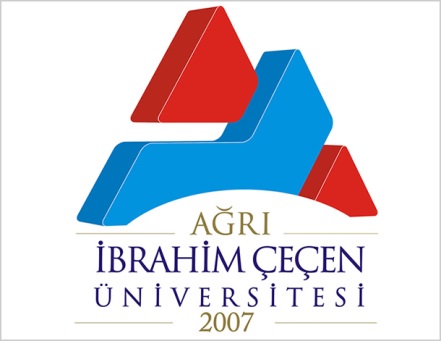 TANIMLAR
Elektronik Ortam:Belge ve bilgilerin üzerinde bulunduğu her türlü bilgisayar, gezgin elektronik araçlar, bilgi ve iletişim teknolojisi ürünleridir.
Dosya Planı: Resmi yazıların hangi dosyaya konacağını gösteren kodlara ait listedir.
Yazı Alanı: Yazı kağıdının üst, alt, sol ve sağ kenarından 2,5 cm. boşluk bırakılarak düzenlenen alandır.
6
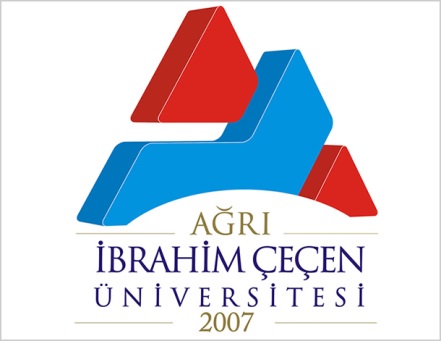 TANIMLAR
Güvenli Elektronik İmza: İmza sahibine bağlı olan, güvenli elektronik imza oluşturma aracı ile oluşturulan, imza sahibinin kimliği ile imzalanan elektronik veride değişiklik yapılmadığının tespitini sağlayan yazılımdır.
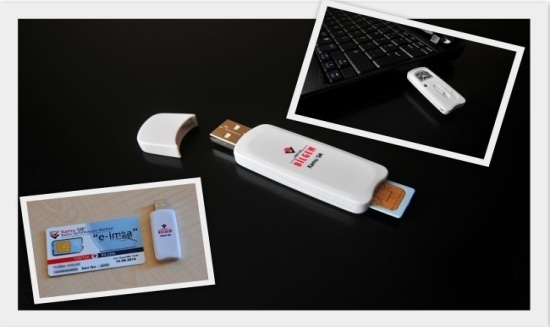 7
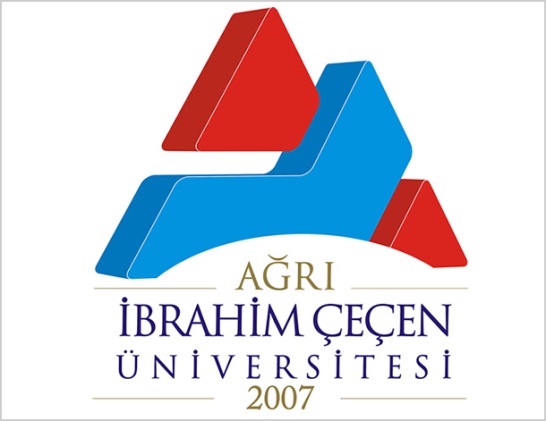 NÜSHA SAYISI
Resmi yazılar en az iki nüsha olarak düzenlenir.
T.C.
AĞRI İ. ÇEÇEN ÜNİVERSİTESİ REKTÖRLÜĞÜ
Genel Sekreterlik


Sayı      : 42239535-809-                                           02/07/2015
Konu   : Malzeme Talebi
 

İDARİ VE MALİ İŞLER DAİRE BAŞKANLIĞINA
          	
	        
        Genel Sekreterliğimiz bünyesinde kullanılmak üzere ekte teknik şartnamesi belirtilen malzemenin temin edilmesi hususunda;
          Gereğini rica ederim.
 
 
 
           	                                 Ali BALKİS
                    	                               Genel Sekreter
T.C.
AĞRI İ. ÇEÇEN ÜNİVERSİTESİ REKTÖRLÜĞÜ
Genel Sekreterlik


Sayı      : 42239535-809-                                           02/07/2015
Konu   : Malzeme Talebi
 
 
İDARİ VE MALİ İŞLER DAİRE BAŞKANLIĞINA
         			        
        Genel Sekreterliğimiz bünyesinde kullanılmak üzere ekte teknik şartnamesi belirtilen malzemenin temin edilmesi hususunda;
          Gereğini rica ederim.
 
 
 
           	                                Ali BALKİS
                    	                               Genel Sekreter
8
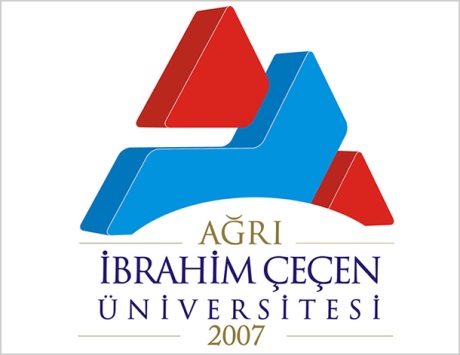 BELGE BOYUTU
Resmi yazışmalarda A4 (210 x 297) boyutunda kağıt kullanılır.
210 mm.
A4
297 mm.
9
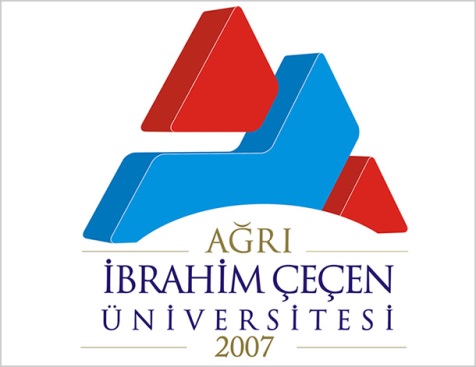 YAZI TİPİ ve KARAKTER BOYUTU
Resmi yazılarda "Times New Roman" yazı tipi için 12 punto; ‘’Arial’’ içinse 11 punto boyutunun kullanılması esastır.

Rapor, form ve analiz gibi özelliği olan metinlerde farklı yazı tipi ve karakter boyutu kullanılabilir.
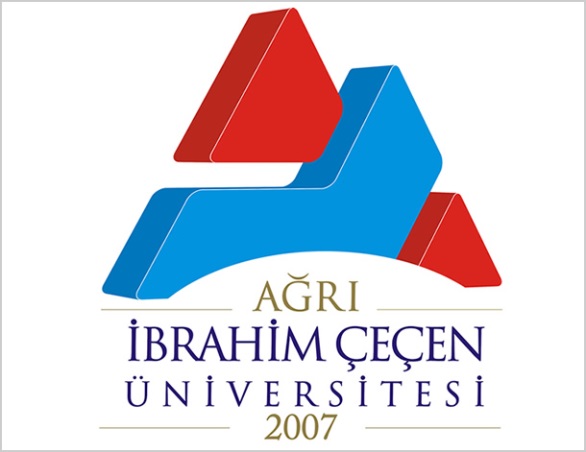 YazI AlanI;
2,5 cm.
Yazı kağıdının üst, alt, sol ve sağ kenarından 2,5 cm boşluk bırakılarak düzenlenen alandır.
2,5 
cm.
2,5 
cm.
2,5 cm.
11
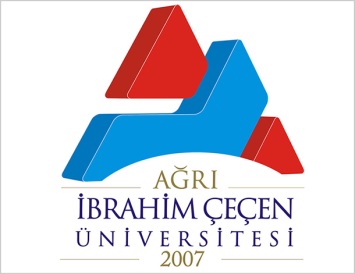 RESMİ YAZILARIN BÖLÜMLERİ
BAŞLIK;
Başlık (Antet): Belgeyi gönderen
idarenin adının belirtildiği 
bölümdür. Yazı alanının üst 
kısmına ortalanarak yazılır. 
Üç satırı geçebilir. İlk iki satır 
Büyük harfle yazılır.
T.C.
SAĞLIK BAKANLIĞI
12
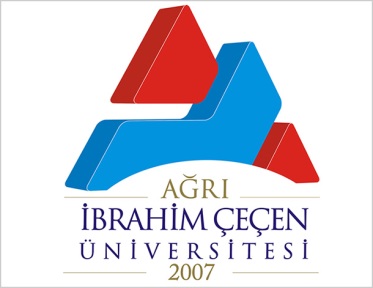 ÖRNEK: BAŞLIKLAR
T.C.
MİLLİ EĞİTİM BAKANLIĞI
İnsan Kaynakları Genel Müdürlüğü

T.C.
SAĞLIK BAKANLIĞI
TÜRKİYE KAMU HASTANELERİ KURUMU
Kocaeli İli Kamu Hastaneleri Birliği Genel Sekreterliği
………   Devlet Hastanesi
13
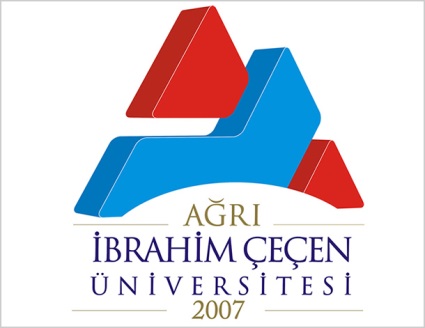 SAYI ve EVRAK KAYIT NUMARASI;
Sayı, başlığın son satırından iki aralık (boşluk)  aşağıya, yazı alanının en soluna yazılır.
   Sayı ve evrak kayıt numarası, dosya planına göre verilir, evrak kayıt numarası “Sayı” yan başlığından sonra yazılır. Genel evrak biriminden sayı verilmesi durumunda araya eğik çizgi (/) işareti konulur. Elektronik ortamda imzalanan evraklarda evrak kayıt sayısının önüne E. İbaresi konur.
14
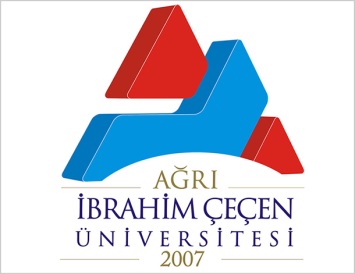 ÖRNEK: SAYI ve EVRAK KAYIT NUMARASI
    
Sayı: 44232655-804.03-E.788
    Birim Kodu    Dosya No  Evrak Kayıt No                 
                                                   

     Resmi yazışmalarda Başbakanlık tarafından belirlenen kodlama sistemine ve dosya planına uyulması zorunludur.
15
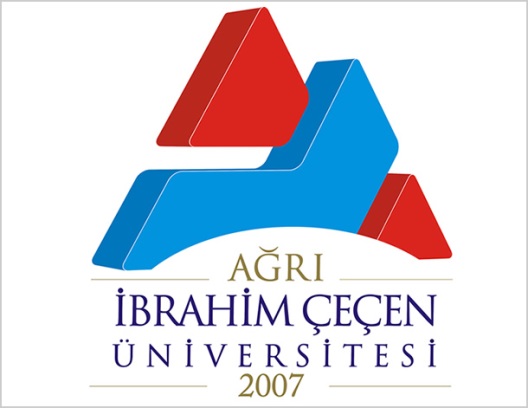 TARİH ;
Fiziki ortamda hazırlanan yazılarda, Yazı alanında Sayı yan başlığının tam karşısında, aynı hizada ve sağa dayalı olarak yazılır. Gün ve ay iki hane; yıl ise dört hane şeklinde yazılır. Aralarında ’/’ veya ‘.’ bulunabilir. Ay kısmı yazıyla da yazılabilir.
Elektronik ortamda oluşturulan evrakta tarih bilgisine belge üst verisinde veya belge üzerinde yerverilebilir.
16
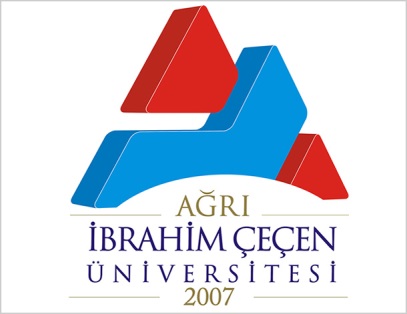 KONU;
Konu, sayının hemen altına “Konu” yan başlığından sonra yazılır.

 Konu, kağıdın orta kısmını geçmeyecek biçimde yazılır. Bir satırı geçerse ikinci satırdan devam edilir. Ancak ‘’Konu’’ yan başlığının altı boş bırakılmalıdır.

Konu özlü ve anlamlı şekilde ifade edilir.

Sonunda
 “ Hk”, “ Dair”,  “Ait “ 
gibi kısaltmalar yapılmayacaktır.
17
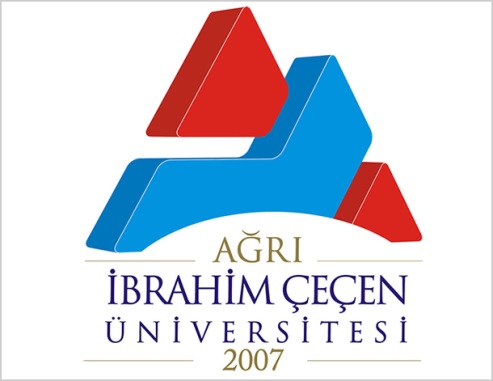 ÖRNEK:TARİH ve KONU
T.C.
AĞRI İBRAHİM ÇEÇEN ÜNİVERSİTESİ REKTÖRLÜĞÜ
Genel Sekreterlik
X              2 Satır Aralık
X
Sayı: ……………                                                     09/05/2013
Konu: Resmi Yazışma Kuralları
           Eğitimi
18
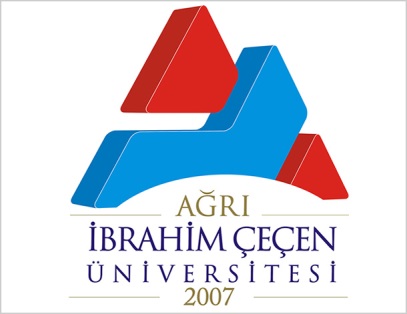 MUHATAP (GÖNDERİLEN MAKAM)
Yazının gönderildiği kurum, kuruluş veya kişiyi belirtir. Kamu kurumlarının yazımında DETSİS (DEVLET TEŞKİLATI MERKEZİ KAYIT SİSTEMİ) esas alınır
   Konunun son satırından sonra, yazının uzunluğuna göre 2-4 satır aralık aşağıda, kağıdı ortalayarak BÜYÜK harflerle yazılır.

   Yazının gönderildiği yere ilişkin diğer hususlar parantez içinde küçük harflerle ikinci satıra yazılır.
19
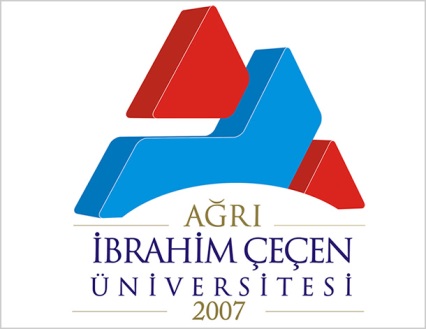 GÖNDERİLEN MAKAM;
Adres yazılması gerekiyorsa, küçük harflerle ve başlığın ilk satırının  hizasında iki aralık bırakılarak yazılır.

    Kişilere yazılıyorsa; “Sayın” kelimesinden sonra ad küçük, soyadı  BÜYÜK, ünvan küçük harflerle yazılır.

Dağıtımlı bir yazının MUHATAP bölümüne DAĞITIM YERLERİNE ibaresi de yazılabilir.
20
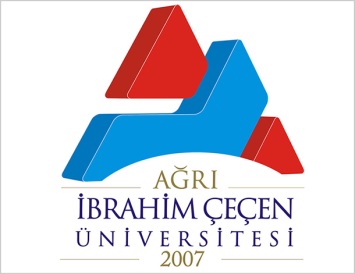 ÖRNEK:GÖNDERİLEN MAKAM
T.C.
AĞRI İBRAHİM ÇEÇEN ÜNİVERSİTESİ REKTÖRLÜĞÜ
İslami İlimler Fakültesi Dekanlığı
Temel İslam Bilimleri Bölüm Başkanlığı


Sayı: ……………                                                                            02/07/2015

Konu:…………………………..
                                 2-4  Satır ARALIK

TÜRKİYE KAMU HASTANELERİ KURUMUNA
(İnsan Kaynakları Başkan Yardımcılığı)
21
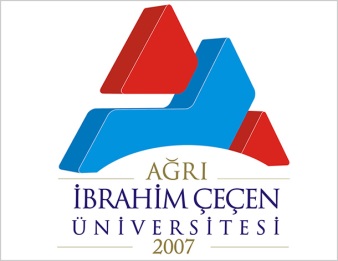 ÖRNEK:GÖNDERİLEN MAKAM
T.C.
AĞRI İBRAHİM ÇEÇEN ÜNİVERSİTESİ REKTÖRLÜĞÜ
İslami İlimler Fakültesi Dekanlığı
Temel İslam Bilimleri Bölüm Başkanlığı


Sayı: ……………                                                                            09/05/2013

Konu:…………………………..
                                 2-4  Satır ARALIK

REKTÖRLÜK MAKAMINA
(Bilgi İşlem Daire Başkanlığı)
22
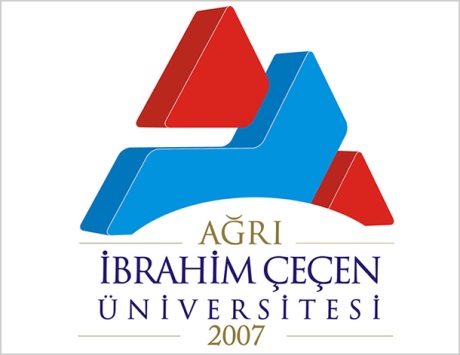 ÖRNEK:GÖNDERİLEN MAKAM
T.C.
AĞRI İBRAHİM ÇEÇEN ÜNİVERSİTESİ REKTÖRLÜĞÜ
İslami İlimler Fakültesi Dekanlığı
Temel İslam Bilimleri Bölüm Başkanlığı


Sayı: ……………                                                                            09/05/2013

Konu:…………………………..
                                 2-4 Satır ARALIK
Sayın Ahmet  YAMAN

Cumhuriyet Mah. Menekşe Cad.No:6  KOCAELİ
23
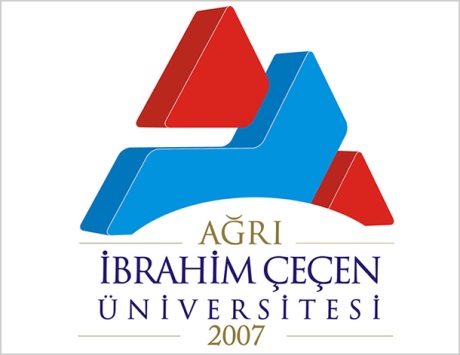 İLGİ;
Yazının önceki bir yazıya ek ya da karşılık olduğunu veya bazı belgelere başvurulması gerektiğini belirtir.
   “İlgi:” yan başlığı gönderilen makamda sonra iki satır aralık bırakılarak yazı alanının soluna küçük harflerle yazılır.
    Birden fazla ilgi varsa a, b, c gibi küçük harflerle “ ) “ ayraç kullanılarak yazılır.
   Bir satıra sığmıyorsa “İlgi” kelimesinin altı boş bırakılarak ikinci satıra yazılır.
24
İLGİ;
İlgi: ….. tarihli ve …. sayılı ibaresi kullanılır.

   Yazının sayısında,  birim kodu, dosya no ve evrak kayıt numarası yazılır. 
    
    İlgi tarih sırasına göre yazılır.
  
   Yazı aynı konuda daha önce yazılmış çok sayıda yazıyla ilgili ise hepsi belirtilir.
25
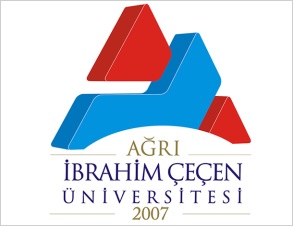 ÖRNEK:İLGİ
İlgi: Başbakanlık İdareyi Geliştirme Başkanlığının  05/02/20 12  tarihli ve 72131250-542-1234 sayılı yazısı


İlgi: Ağrı Valiliği İl Milli Eğitim Müdürlüğünün 24/12/2009  tarihli  ve
        5974166-235.02.01-345 sayılı yazısı


İlgi: Van Devlet Hastanesinin 08/02/2013 tarihli ve  67882908-903.07-153 sayılı yazısı
26
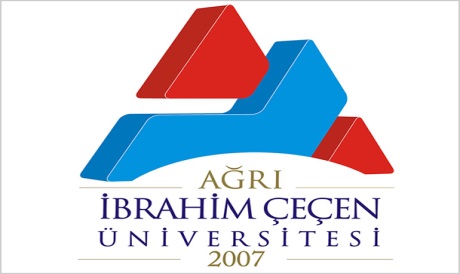 ÖRNEK:İLGİ
T.C.
AĞRI İBRAHİM ÇEÇEN ÜNİVERSİTESİ REKTÖRLÜĞÜ
Genel Sekreterlik
X
X
Sayı: ……………                                                                                                         02/07/2015
Konu:…………………………..
                                 2-4  Satır ARALIK

İL SAĞLIK MÜDÜRLÜĞÜNE
(Yönetim Hizmetleri Şube Müdürlüğü)
X
X
İlgi:   a)Türkiye Kamu Hastaneleri Kurumu İnsan Kaynakları  Başkan Yardımcılığının
         23/01/2013 tarihli ve 77182748-774-22188 sayılı yazısı.
         b)25/01/2013 tarihli  ve 57190858-257 sayılı yazınız.
27
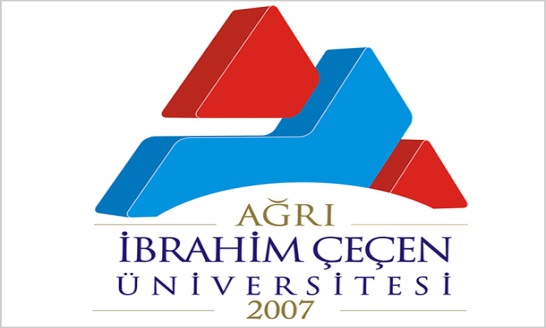 METİN;
İlgiden (varsa) sonra başlayıp imzaya kadar süren kısımdır. İlgiden sonra iki satır aralık bırakılarak başlanır.

   İlgi yoksa gönderilen yerden sonra üç satır aralık bırakılarak başlanır.
 
   Nokta, virgül ve soru işaretinden sonra bir vuruş boşluk bırakılır.
28
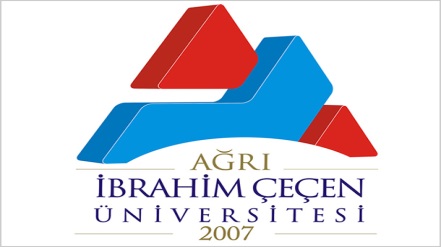 ÖRNEK:METİN
T.C.
SAĞLIK BAKANLIĞI
Türkiye Kamu Hastaneleri Kurumu
Kocaeli İli Kamu Hastaneleri Birliği Genel Sekreterliği

Sayı   : ……………                                                                                                   09/05/2013

Konu  :…………………………..
                                                              
KÖRFEZ DEVLET HASTANESİNE
                                    2  Satır Aralığı
İlgi      : a)……………………………………………
                                 2  Satır Aralığı                               3 Satır aralığı
             ………………………………………………………………………………………………………………………
.............................................................................................................................................
1,25 cm
29
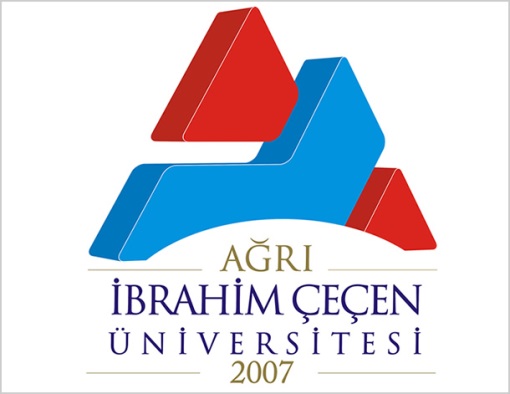 METİN;
Metin içinde önemli sayılar rakam ile yazıldıktan sonra parantez içerisinde yazı ile de gösterilebilir.
  Kesirleri ayırmak için virgül, büyük sayı gruplarını ayırmak için nokta kullanılır. (25,33-yirmi beş tam yüzde otuz üç) (22.465.660)

   Yazı Türk Dil Kurumu İmla Kılavuzuna uygun, zorunluluk dışında yabancı kelimeler kullanmadan yazılır.
    İmla Kılavuzunda bulunmayan kısaltmalar kullanılacaksa, kısaltmanın ilk kullanıldığı yerde parantez içinde açık biçimi gösterilir.
30
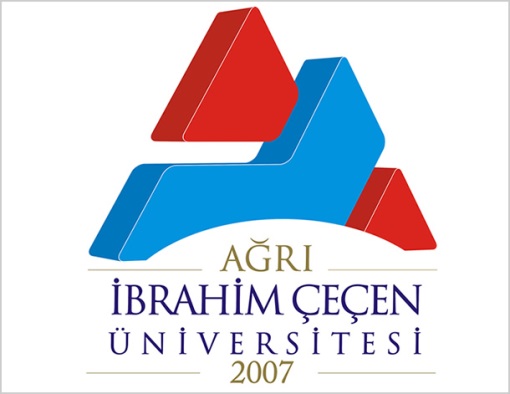 METİN;
Paragraf başlarına yazı alanının 1.25 cm. içerisinden başlanır.

   Paragraf başı yapılmadığı durumlarda paragraf arasında bir satır boşluk bırakılır.

  Metin içerisinde özel isimlerin aldığı  ekler  ayrılacak, kurum ve kuruluş isimlerine getirilen ekler ayrılmayacak.

                      ÖRNEK;  Kadir ASLAN’ a 
                                        Sağlık Bakanlığına
                                         …… Devlet Hastanesine
31
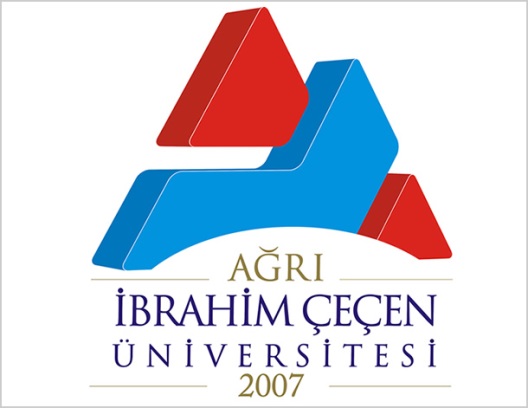 METİN;
Alt makama yazılan yazılar                                    
      “ rica ederim ”,

   Üst ve aynı düzey makamlara    
      yazılan yazılar   “ arz ederim ” ,

   Üst ve ast makamlara dağıtımlı   
       olarak  yazılan yazılar
       “ arz ve rica ederim”
       şeklinde bitirilecektir.
32
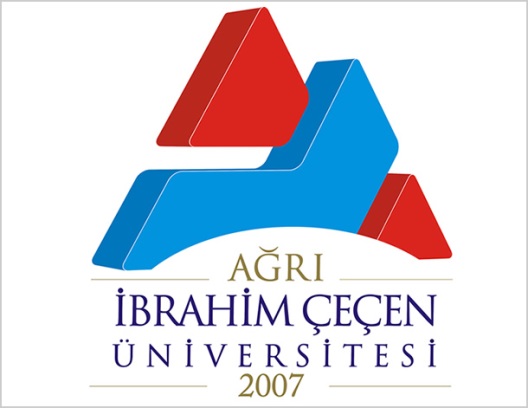 İMZA;
Metnin bitiminden 2-4 satır aralık bırakılarak imzalayacak makam sahibinin,  adı soyadı, ünvanı yazı alanının sağına yazılır. 

   Ad soyad üzerindeki boşluğa imza atılır.
   Akademik ünvanlar ismin önüne küçük harflerle kısaltılarak yazılır.

   Makam yetkisinin devredildiği durumda, ad soyad 1’ inci satıra, yetki devredenin makamı 2’ nci satıra (Bakan a., Vali a.,Genel Sekreter a.), imzalayan makamın ünvanı 3’ üncü satıra yazılır (Müsteşar, İdari Hizmetler Başkanı).
33
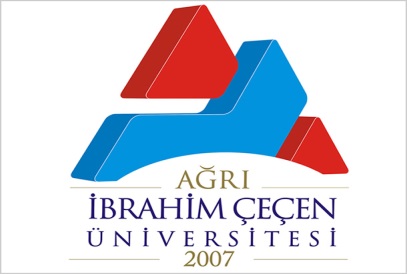 İMZA;
Yazı vekaleten imzalanıyorsa, imzalayanın adı soyadı 
    1’ inci satıra, vekalet bırakanın makamı 2’ inci satıra yazılır(Vali V., Genel Sekreter V.).
İkiden fazla yetkili tarafından imzalanması durumunda üst makam sahibinin adı,soyadı,unvanı ve imzası solda olmak üzere yetkililer makam sırasına göre soldan sağa doğru sıralanır. 
   Yazıyı makam sahibi yerine başka bir yetkili imzalayacaksa ad ve soyadın altına ortalanarak, Başbakanlık'ta “Başbakan a.” Bakanlıklarda “Bakan a.” yazılacak ve bunun altına da gene ortalanarak makam ünvanı yazılacaktır.
Yazının iki yetkili tarafından imzalanmasında sağ tarafa üst makam, sol tarafa ast makam imza atacak olup imza bölümünde ayrıca kuruluşun ünvanı belirtilmeyecektir.
34
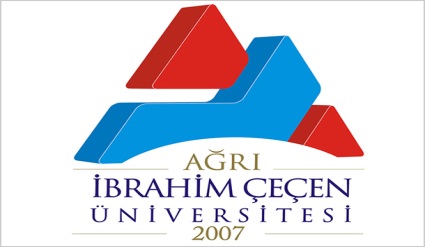 ÖRNEK:İMZA
…………………………………………………………………………………………………………………………
    ..........................................................................................................................................
    ……………………………………………….
          ………………………………………………………………………………………………………………………...
    ………………………………………………………………………………………………………………………………

           ……………………………………….
2-4 satır  aralık
                                            
                                                     İmza                                                                  İmza
                                                 Adı Soyadı                                                       Adı Soyadı
                                                  Başhekim                                                  Hastane Yöneticisi
35
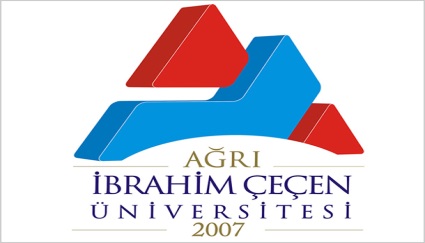 ÖRNEK:İMZA
…………………………………………………………………………………………………………………………
    ..........................................................................................................................................
    ……………………………………………….
          ………………………………………………………………………………………………………………………...
    ………………………………………………………………………………………………………………………………

           ……………………………………….
2-4 satır  aralık
                                            
                                                                                                           İmza
                                                                                                             Dr. Hasan  AYDINLIK
                                                                                                                   Genel Sekreter

http://www.tkhk.gov.tr/Eklenti/1224,tkhk-imza-yetkileri-yonergesi.pdf?
36
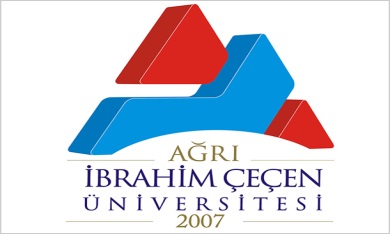 ÖRNEK:İMZA
………………………………………………………………………………………………..

                                          2-4 satır  aralık
                                            
                                                                                                                                                                                               			                                             		           İmza                                                                                 	            Uzm.Dr.Sema KARACA
Hastane Yöneticisi/Başhekim
…………………………………………………………………………………

                                    2-4 satır  aralık                                                                                      



		   İmza
                      Uzm.Dr.Musa ÖNCÜ
                        Hastane Yöneticisi
37
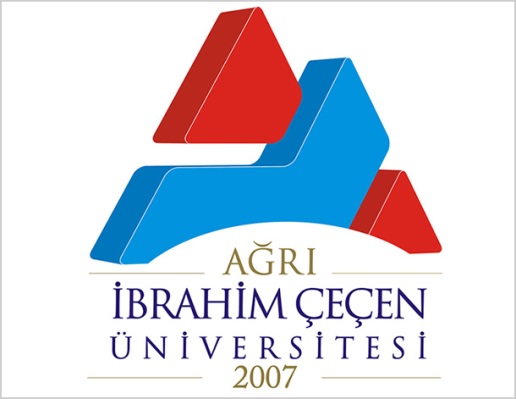 ONAY;
Onay gerekiyorsa ilgili birim teklif eder, yetkili makam onaylar.

    İmza bölümünden sonra uygun satır aralığı bırakılarak yazı alanı ortasına büyük harflerle “OLUR” yazılır.

   OLUR’ un altına onay tarihi yazılır.  

    Onay tarihinden sonra imza için uygun boşluk bırakılır,  onaylayanın Adı SOYADI, altına ünvanı yazılır.
38
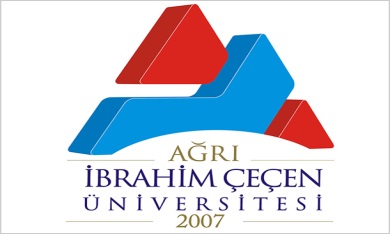 ÖRNEK:ONAY
………………. MAKAMINA
      …………………………………………………………………………………………………………………………
    ..........................................................................................................................................
    ……………………………………………….
          							           İmza
								      Adı Soyadı
								          Ünvanı

OLUR
…/05/2013

(İmza)


Adı Soyadı
Ünvanı
39
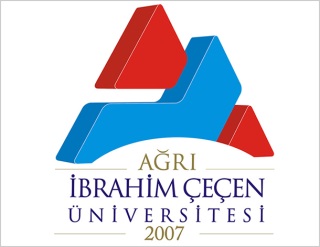 ONAY;
Yazıyı teklif eden birim ile onay makamı arasında makamlar varsa bunlardan onay makamına en yakın yetkili “Uygun görüşle arz ederim ifadesi ile onaya katılır.

     Bu ifade, teklif eden birim ile onay bölümü arasında uygun boşluk bırakılarak yazılır ve yazı alanının solunda yer alır.
40
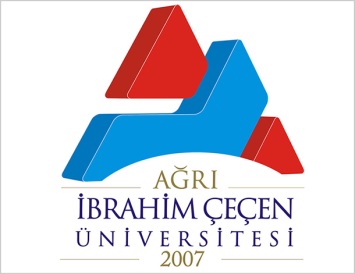 ÖRNEK:ONAY
………………. MAKAMINA
      …………………………………………………………………………………………………………………………
                     ……………………………………….
							          (İmza)
								      Adı Soyadı
Uygun görüşle arz ederim.                                                                                          Ünvanı
     …./05/2013
        (İmza)
       
     Adı Soyadı
         Ünvanı    
                                                                            OLUR
…./05/2013

(İmza)

Adı Soyadı
Ünvanı
41
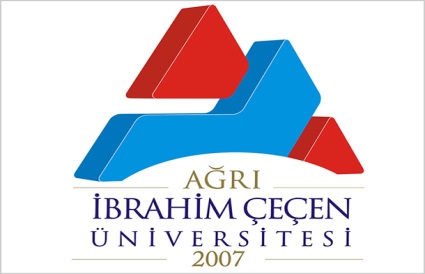 EKLER;
Yazının ekleri imza bölümünden sonra uygun satır aralığı bırakılarak yazı alanının soluna “EK/EKLER” yazılır.

    Ek adedi birden fazla ise numaralandırılır.Liste yazı alanına sığmıyorsa ayrı sayfada gösterilir.

    Yazının ekleri dağıtımdaki bazı yerlere gönderilmeyecekse “Ek Konulmadı” “……konulmadı”   bazı ekler konacaksa,
                                “Ek………. Konuldu” ifadesi yazılır.
42
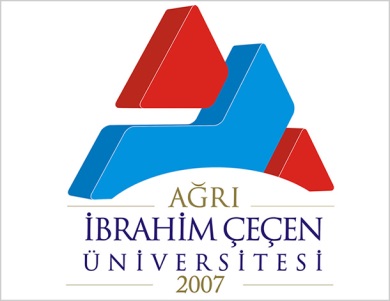 ÖRNEK:EKLER
EKLER:
1-Yazı Örneği (….. Sayfa)
2-Yazı Örneği (3 Sayfa)

DAĞITIM:
Kocaeli Devlet Hastanesi
Seka Devlet Hastanesi (Ek konulmadı)
Derince Ağız Diş Sağlığı Merkezi (Ek-1 konulmadı)
Darıca Ağız Diş Sağlığı Merkezi (Ek-2 konuldu)
43
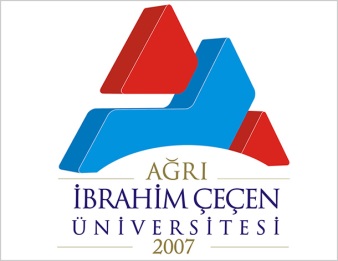 DAĞITIM;
Yazıların gönderildiği yerlerin protokol sırasına göre belirtildiği bölümdür.

   Eklerden sonra uygun satır aralığı bırakarak yazı alanının soluna “DAĞITIM” yazılır. Ek yoksa, eklerin yerine yazılır.

    Yazının gereğini  yerine getirecekler “Gereği” kısmına, bilgilendirilmesi istenenler “Bilgi” kısmına yazılır.

   Bilgi kısmı yoksa kurum adları “DAĞITIM” başlığı altına yazılır.
44
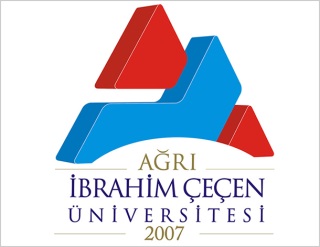 ÖRNEK:DAĞITIM
DAĞITIM:
       Derince Eğitim ve Araştırma Hastanesi
       Devlet Hastaneleri
       Ağız Diş Sağlığı Merkezleri


     DAĞITIM:
     Gereği:					Bilgi:
      Kocaeli    Devlet Hastanesi                     İl Sağlık Müdürlüğü
        Körfez Ağız Diş Sağlığı Merkezi
45
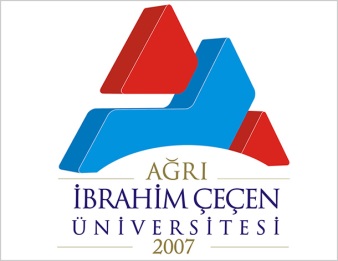 PARAF;
Yazının kurum içinde kalan nüshasında yazıyı hazırlayanlar belirtilir.

   En fazla 5 görevli paraf eder.

   Adres bölümünün hemen üstünde ve yazı alanının solunda yer alır.

  Kişilerin ünvanları  gerektiğinde kısaltılarak yazılır.

  Büyük harfle adının baş harfi ve  soyadı yazılır.


   Tarih el yazısı ile belirtilir.
46
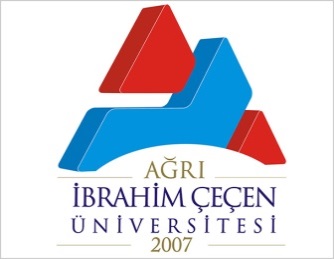 ÖRNEK:PARAF
…./05/2013    V.H.K.İ.                 : T.KAPLAN    (Paraf)
      …./05/2013     Şef                        : B.BİLGİLİ    (Paraf)
      …./05/2013     İ.M.Hiz.Müd.Yrd: Ş.ÇELEBİ       (Paraf)
ADRES
47
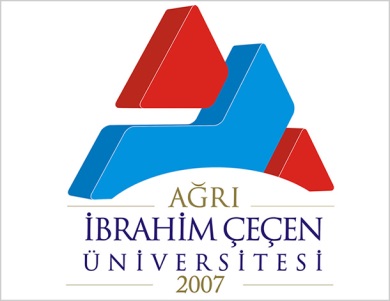 KOORDİNASYON;
Başka birimlerle işbirliği yapılarak  hazırlanan yazılarda, paraf bölümünden sonra bir satır aralığı bırakılarak “Koordinasyon” yazılır.

    İşbirliğine dahil olan personelin unvan, ad ve soyadları paraf bölümündeki biçime uygun olarak düzenlenir.
    
    Koordinasyonla ek yazışmalar önlenmiş,iş ve işlemler hızlandırılmış, tasarruf sağlanmış olur.
48
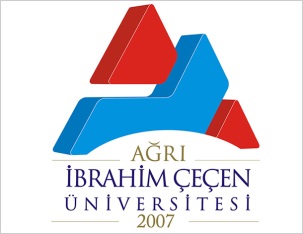 ÖRNEK:KOORDİNASYON
…./05/2013    V.H.K.İ.                  : B.TEMİZ (Paraf)
      …./05/2013     Şef                        : N.ŞEKER (Paraf)
      .…./05/2013     İ.M.Hiz. Müd.Yrd   : M.KARA (Paraf)
X    1 Satır Aralığı
      Koordinasyon:      
      …./05/2013    Avukat                   :T.KORKMAZ (Paraf)
ADRES
49
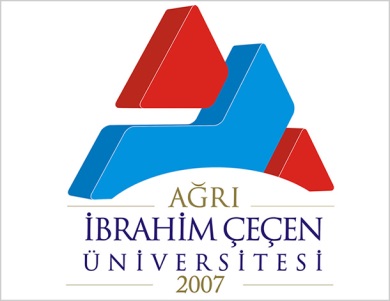 ADRES;
Yazı alanının sınırları içinde kalacak şekilde sayfa sonuna soldan başlayarak

Yazıyı gönderen kurum ve kuruluşun adresi,
Telefon ve faks numarası,
E-posta adresi
Elektronik ağ sayfasını içeren iletişim bilgileri yazılır.
 
Yazının gönderildiği kurum ve kişilerin, gerektiğinde daha ayrıntılı bilgi alabilmeleri için başvuracakları görevlinin adı, soyadı ve unvanı adres bölümünün sağında yer alır.
50
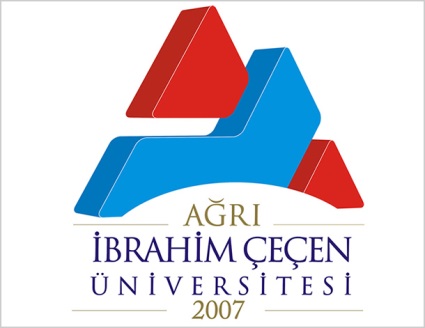 ÖRNEK:ADRES
TKHK Kocaeli Genel Sekreterliği
Adres: Karadenizliler Mah. Elmatepe Cad.No:57 İzmit / KOCAELİ Ayrıntılı bilgi için irtibat : H. MUĞLALI V.H.K.İ.
     Telefon: (0262) 319 35 00-1122    Faks: (0262) 319  40 76
      e-posta : khb41.ib@saglik.gov.tr               Elektronik Ağ: www.kocaelikhb.gov.tr
51
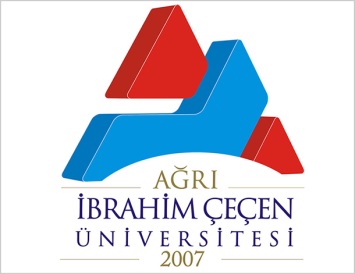 GİZLİ YAZILAR;
Gizlilik taşıyan bir yazı ise gizlilik derecesi belgenin üst ve alt kısmına büyük harflerle kırmızı olarak yazılır.
   
   Gizlilik dereceler:
                               “ÇOK GİZLİ” 
                                              “GİZLİ” 
                                                       “ÖZEL” 
                                                                “HİZMETE ÖZEL” 
  Gizlilik dereceleri hizmet özelliğine göre kurum ve kuruluşça belirlenir.
52
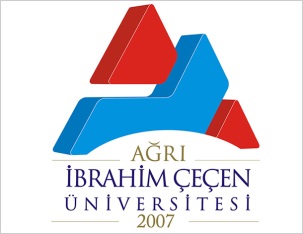 İVEDİ ve GÜNLÜ YAZILAR,TEKİT YAZISI;
Yazının ivedi ve günlü olduğu sayfanın sağ üst kısmına büyük harflerle kırmızı renkli belirtilir.

   Yazıyı alan ivediliğin gereğini yapmakla yükümlüdür.

   Öncelik verilmesi gereken durumlarda yazıya cevap verilmesi gereken tarih metin içinde belirtilir.

   Resmi yazılara uygun sürede cevap verilmemesi durumunda ilgili kuruma tekit yazısı yazılır.
53
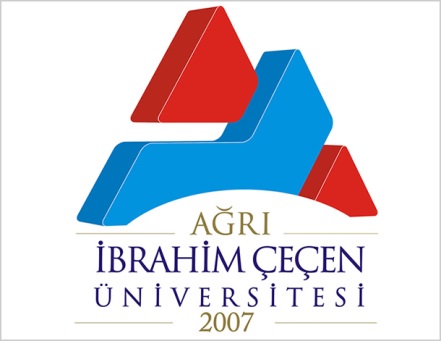 FAKS YAZILARI;
Kâğıtla yapılan resmî yazışmalarda daktilo veya bilgisayar kullanılır. Bu tür yazışmalar, yazının içeriğine ve ivedilik durumuna göre faks ile de gönderilebilir. Faksla yapılan yazışmalarda, yazıda belirtilen hususlarda hemen işlem yapılabilir, ancak bunların beş gün içerisinde resmî yazı ile teyidinin yapılması gerekir.
54
GİZLİLİK DERECESİ
T.C.
AĞRI İBRAHİM ÇEÇEN ÜNİVERSİTESİ REKTÖRLÜĞÜ
 Genel Sekreterlik
                                                                                     
                                                                                 2 SATIR ARALIĞI                                                                       İVEDİ
          Sayı:  42239535-904-   						                                25/09/2013
          Konu: TYÇP Protokolü
2-4 SATIR ARALIĞI
ÇALIŞMA VE İŞ KURUMU İL MÜDÜRLÜĞÜNE                                                                               AĞRI
2 SATIR ARALIĞI
          İlgi:                      

2 SATIR ARALIĞI
                         Üniversitemiz inşaat, temizlik, bağ, bahçe ve benzeri işlerde çalıştırılmak üzere TYÇP kapsamında geçici işçi istihdamını       öngören protokol, proje ve ekleri yazımız ekindedir. İki nüsha olarak hazırlanan protokol metninin Müdürlüğünüzce imzalanarak 09/10/2013 tarihine kadar Rektörlüğümüze gönderilmesi hususunda;
		Gereğini rica ederim.

2-4 SATIR ARALIĞI
                                                                                                                                                                                          Prof. Dr. İrfan ASLAN
                                                                       UYGUN SATIR ARALIĞI                                                           Rektör
      Ekler:
      1- Dilekçe (1 Sayfa)
      2- Genelge (18 Sayfa)                                                         UYGUN SATIR ARALIĞI


GİZLİLİK DERECESİ
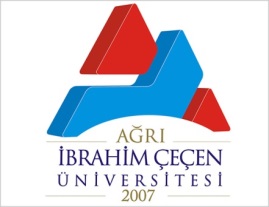 55
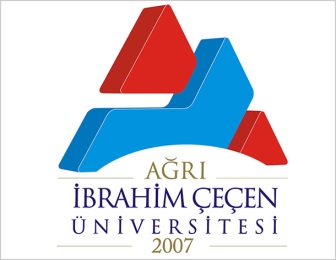 SAYFA NUMARASI;
Sayfa numarası, yazı alanının sağ altına toplam sayfa sayısının kaçıncısı olduğunu gösterecek şekilde verilir.
1/5
2/7
21/22
56
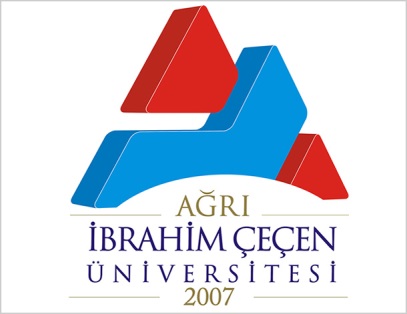 ASLINA UYGUNLUK ONAYI;
Bir yazıdan örnek çıkartılması gerekiyorsa, yazı örneğinin uygun bir yerine “ Aslının Aynıdır” yazılarak imzalanır ve mühürlenir.

     Kurum ve kuruluşlar elektronik ortamdaki belgelerin değiştirilmesini ve aslına uygun olmayan biçimde çoğaltılmasını önleyen teknik tedbirler alırlar.
57
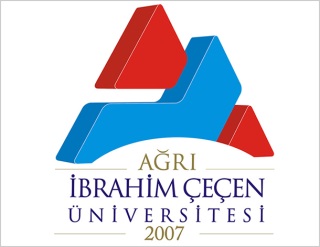 KAYIT KAŞESİ;
Gelen Evrak Kayıt kaşesi kullanılarak kayıt edilir. Bu kaşeler evrakın arka yüzüne basıldıktan sonra tarih ve sayı yazılır.

Yazı ünite içinde hangi bölümü ilgilendiriyorsa, o bölümün karşısına gereği yapılmak veya bilgi verilmek  maksadıyla (X) işareti konulur. Ek olduğunda bunların adedi en alt sütunda rakamla belirtilir.
Elektronik ortamda yapılan yazışmalarda, doğrulama yapıldıktan sonra yazı ilgili birime gönderilir.
58
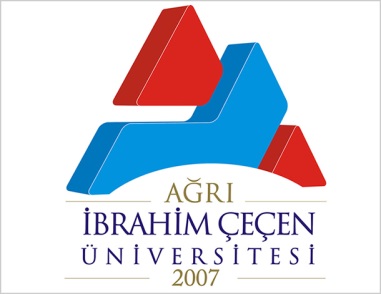 YAZILARIN GÖNDERİLMESİ;
Yazıyı gönderenin iletişim bilgileri zarfın sol üst köşesinde, yazının gideceği yerin iletişim bilgileri ise zarfın ortasında yer alır.

    “ÇOK GİZLİ” yazılar çift zarf ile gönderilir. İç zarfa yazı konur ve kapama yerlerine, hazırlayan, paraf atar. 
    Parafları örtecek şekilde saydam bant yapıştırılır. Yazının gizlilik derecesi iç zarfta üst ve alt ortasına belirtilir.
    Dış zarfa ivedilik yazılabilir, gizlilik derecesi yazılmaz!
59
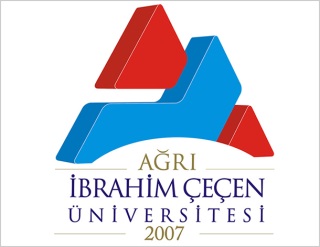 GİZLİ YAZILARIN ALINMASI;
Yazıların alınmasında, dış zarfı açan görevli iç zarf üzerinde yer alan “çok gizli” ibaresini görünce zarfı açmadan yetkili makama sunar.

    Bu görevli dış zarfın içinde yer alan evrak senedini imzalayarak bir nüshasını gönderen makama iade eder.
60
İÇ ZARF
İLETİŞİM BİLGİLERİ
İVEDİ
ÇOK GİZLİ
ÇOK GİZLİ
61
DIŞ ZARF
İLETİŞİM BİLGİLERİ
İVEDİ
GİDECEĞİ YER VE
EVRAK SAYISI
Dış zarfa gizlilik derecesi yazılmaz. Yazıyı gönderenin iletişim bilgileri zarfın sol üst köşesinde, gideceği yerin iletişim bilgileri  zarfın ortasında yer alır.
62
63
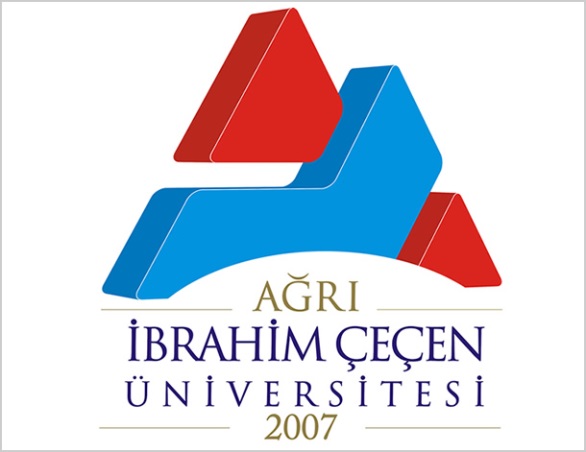 STANDART DOSYA PLANI UYGULAMALARI
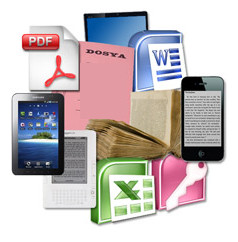 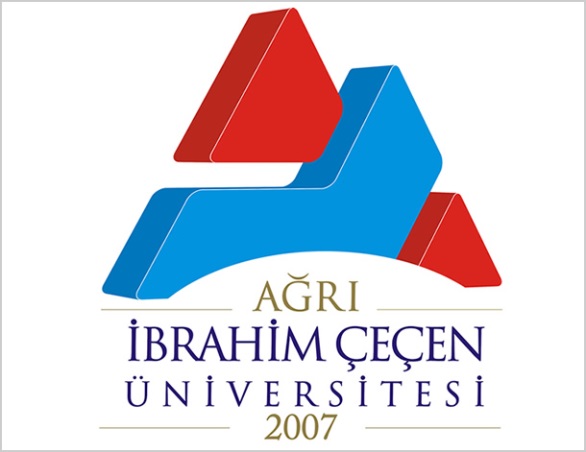 HEDEFLER
İlgili Mevzuatın neler olduğunun öğrenilmesi
Standart Dosya Planının açıklanabilmesi,
Kurallarının öğrenilmesi
Standartlaşmanın  öneminin kavranması
Dosyalama işlemlerinde dikkat edilmesi gereken hususların öğrenilmesi
65
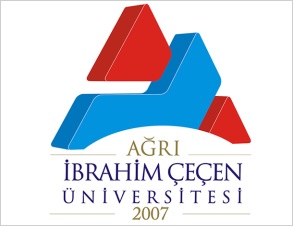 MEVZUAT
3473 sayılı Muhafazasına Lüzum Kalmayan Evrak ve Malzemenin Yok Edilmesi Hakkında Kanun Hükmünde Kararnamenin Değiştirilerek Kabulü Hakkında Kanun (RG:04/10/1988 Sayı:19949)
Devlet Arşiv Hizmetleri Hakkında Yönetmelik (RG:16/5/1998 Sayı:19816)
Resmi Yazışmalarda Uygulanacak Esas ve Usuller Hakkında Yönetmelik (RG:2/12/2004 Sayı:25658)
Başbakanlık Genelgesi 1991/17
EBYS Konulu Başbakanlık Genelgesi 2008/16
Devlet Teşkilatı Veri Tabanı Konulu Başbakanlık Genelgesi 2011/1 (RG:10/02/2011 Sayı:27842)
66
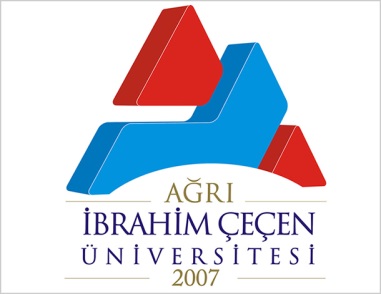 STANDART DOSYA PLANI NEDİR?
Dosya, aynı konuyu içeren yazılar grubudur.

DOSYA PLANI:Kurum ve kuruluşların iş ve işlemleri neticesinde oluşan belgelerin, sistemli şekilde dosyalanmasını sağlamak için önceden hazırlanmış konu ve konu numaraları envanteridir.
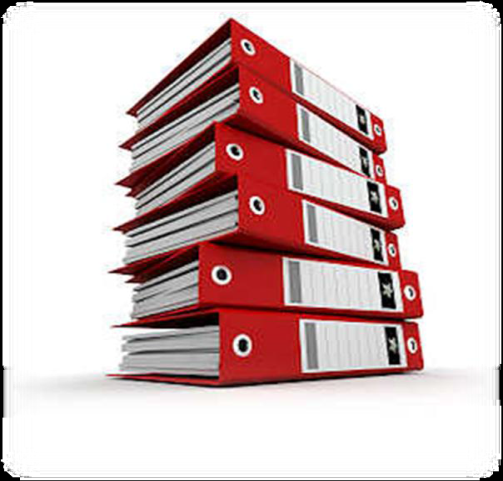 67
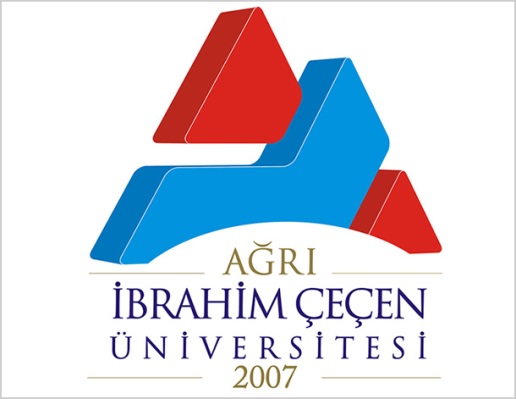 STANDART DOSYA PLANI
Kamu kurum ve kuruluşlarının hedefi, üstlenmiş oldukları görev ve fonksiyonları en iyi şekilde yerine getirecek verimli bir çalışma düzenini oluşturmak ve bu sayede başarılı olmaktır. Bunun sağlanabilmesi etkili bir yönetim anlayışı ile mümkündür. Etkili bir yönetimin sağlanabilmesinde ise, evrak, dosya ve arşiv gibi hizmetler en önemli unsurları oluşturmaktadır.
68
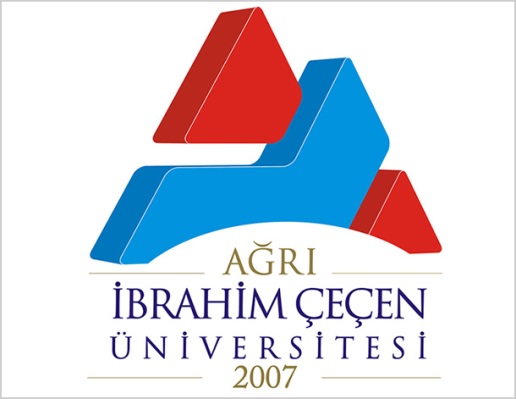 Dosyalama Hİzmetlerİnde Standartlaşma İle;
Aynı konudaki belgelerin kamu kurum ve kuruluşlarında aynı numaralarla kodlanması sağlanmış olacaktır. 
Standart dosya numaraları bütün kamu kurum ve kuruluşlarında aynı konuyu ifade edeceğinden, aranılan bilgi ve belgeye kolay, doğru ve hızlı bir şekilde ulaşılabilecektir.
69
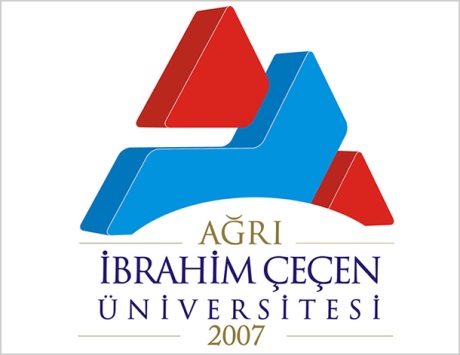 Dosyalama Hİzmetlerİnde Standartlaşma İle;
Kurum ve kuruluşlar arasında düzenli, süratli, etkili ve verimli bir evrak, dosya ve haberleşme sisteminin kurulmasında bütünlük ve kolaylık sağlayacaktır. 
Kurum ve kuruluşlar arasında evrak ve yazışmaların otomasyonu ve bilgi ağlarının oluşturulması çalışmalarına alt yapı oluşturacaktır.
70
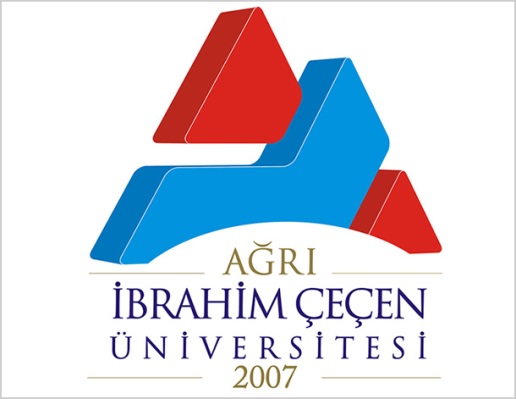 Dosyalama Hİzmetlerİnde Standartlaşma İle;
Kurum içi ve kurumlar arası evrak akışı ve bilgi alışverişinin düzenli ve hızlı bir şekilde yapılmasını kolaylaştıracak ve verimliliği artıracaktır. 
Kurumların yazışma ve dosyalama işlemlerinin standartlaşması, arşivlerde toplanan belgelerin düzenini de olumlu yönde etkileyecek, belgelerin arşivlerde ayıklanması, tasnifi, yerleşimi ve hizmete sunulmasında büyük kolaylıklar sağlayacaktır.
71
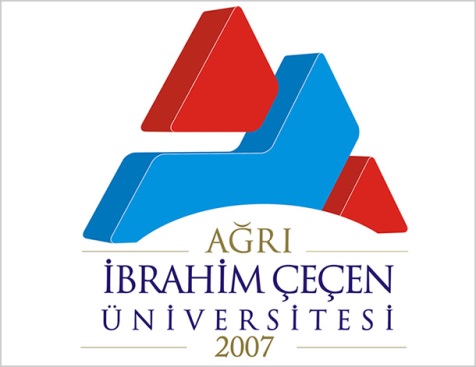 Dosyalama Hİzmetlerİnde Standartlaşma İle;
Kurum içi ve kurumlar arası evrak ve iş takibi kolaylaşacaktır. Aranan belge veya bilgi, aynı numarayı taşıyan belgeler arasında daha kısa bir sürede kolayca bulunabilecektir.
72
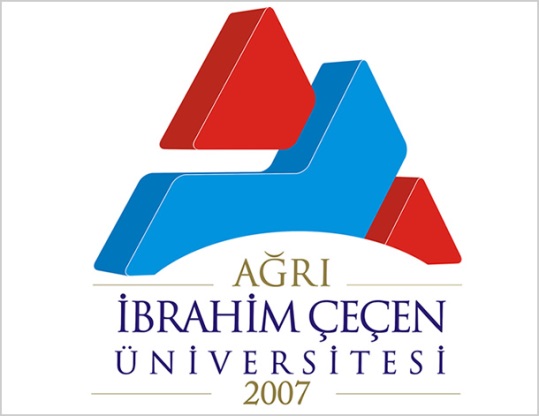 STANDART DOSYA PLANI
Dosya planı, 2002 tarihinde Devlet Arşivleri Genel Müdürlüğü koordinasyonu ile başlatılan "Standart Dosya Planı" projesinin sonucunda hazırlanarak, 2005/7 sayılı Başbakanlık Genelgesi ile uygulamaya konulmuş ve zaman içinde kurum ve kuruluşların görüş ve önerileri doğrultusunda yenilenmiştir.
73
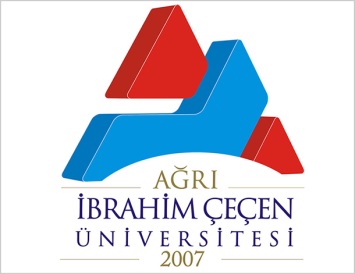 Standart Dosya PlanInIn YapIsI
Belgelerin konularına göre sınıflandırılmasını sağlayan dosyalama sistemidir.

Genel Konular
Ana Hizmet Faaliyetleri
Danışma-Denetimle İlgili Faaliyetler
Yardımcı Hizmetlerle İlgili Faaliyetler
      olmak üzere 4 başlık altında, ana konulara     bölünmüştür.
74
75
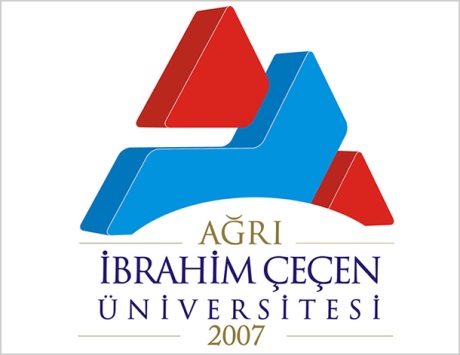 Kodlama Sistemi;
Planın kodlama bölümünde ana konular, ana konuyla ilgili, tali konular ve tali konularla ilgili daha alt konular yer almaktadır.
Ana konu ile  alt konular birbiri ile ilişkilerine göre numaralandırılmıştır.
ANA KONULAR                      OOO (Üç sayısal karakter)
ALT KONULAR                    OO (İki sayısal karakter)
76
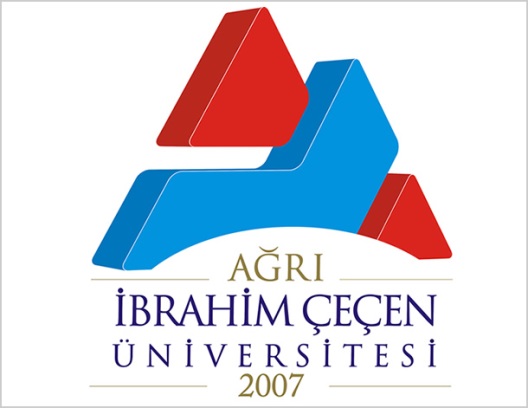 Kodlama 3  sayısal bölümden  oluşmaktadır.
 
                                 000-099

                                         100-599

                                                   600-999
77
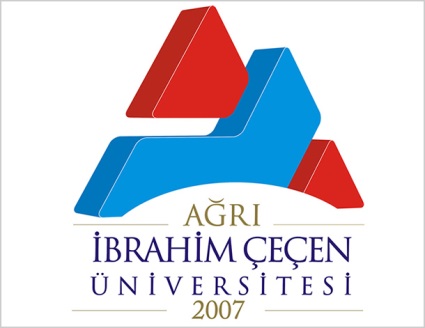 KonularIn NumaralandIrIlmasI,
000-099:Genel Konular
          Her birimde var olması muhtemel dosyalardır. Mevzuat, faaliyet raporları, istatistik, görüşler, kalite yönetim sistemi vb.
78
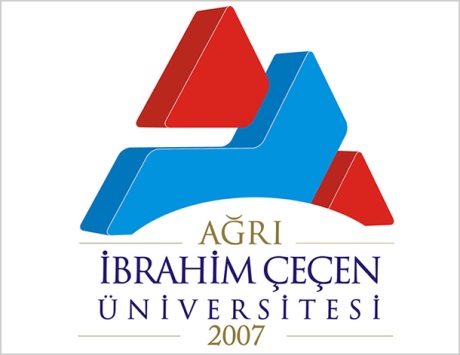 100-599: Ana Hizmet Faaliyetleri: 
        Kurumların teşkilat kanunlarında "ana hizmet birimi" olarak adlandırılan birimlere ait faaliyetler ve bu faaliyetlerle ilgili açılması gereken dosyalardır.
79
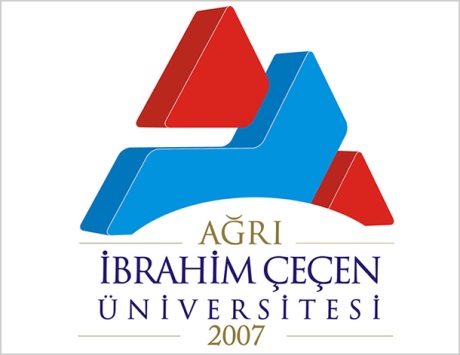 600-999: Yardımcı Hizmet, 
     Danışma-Denetim Birimi Faaliyetleri:
    Personel, Eğitim, İdari İşler, Mali İşler vb.  ile her kurum ve kuruluşta benzer hizmet yürüten birimlere (Dış İlişkiler, Bilgi İşlem vb.) ait faaliyetler ve bu faaliyetlerle ilgili açılması gereken dosyalardır ve 600-999 sayısal aralıklarında numaralandırılmıştır.
80
STANDART DOSYA PLANI İÇERİĞİ
81
82
83
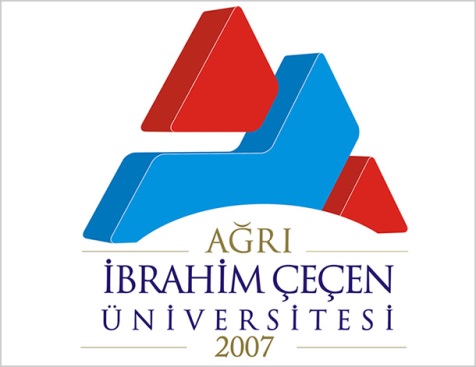 STANDART DOSYA PLANININ KULLANIMI
Birim (Haberleşme) Kodu: Yazının hazırlandığı kurum ve kuruluşun en alt birimine kadar belirlenmiş olan kodlamadır.
1991/17 sayılı Başbakanlık genelgesi ile uygulamaya konulmuştur. (2011/1 Başbakanlık Genelgesi ile güncellendi ve yürürlükten kaldırıldı.) (Devlet Teşkilatı Veritabanı: 308.000’den fazla birim kodu)
Standartlaşma ve haberleşmenin ilk adımı olan “ Birim Kodları” sayı bölümünün ilk unsurudur.
84
85
86
87
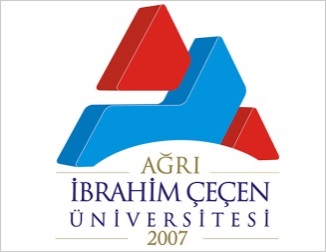 Dosya planında  yer  alan konu numaraları yazının sayı bölümüne birim kodundan sonra (-) kısa çizgi konularak yazılacaktır.
Örnek; 
                Sayı:42232655-621.04-786
                     A                     B        C
               Konu:Basında Yer Alan Haberler

A:Birim Kodu               
B:Dosya No     621 Basın İşleri  04 Basında Yer Alan Haberler
C:Evrak Kayıt No
88
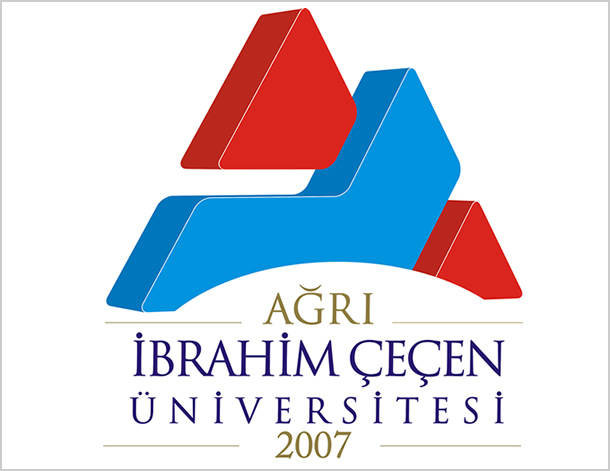 Dosya numarası yazının konusunu ifade ettiği gibi, işlemi biten yazının ait olduğu dosyayı veya hangi dosyaya konacağını göstermektedir.
89
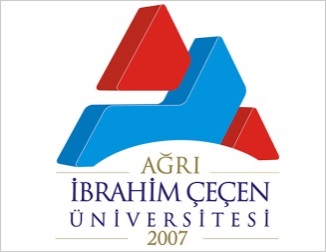 Planda koyu renkle yazılı bulunan konular GENEL’i gösterir ve bu numaralarla  açılacak dosyalara, alt konulardaki yazılar konabilir.

Örnek;       770      Eğitim İşleri (Genel) 
                    771     Eğitim Planları   
                           772    Burs İşleri   
                           ………  
                           799    Eğitimle İlgili Diğer İşler    

770 ile 799 aralığında EĞİTİM konusu ile ilgili belgelerin bulunduğunu ifade eder.
2013
770
Eğitim
İşleri
90
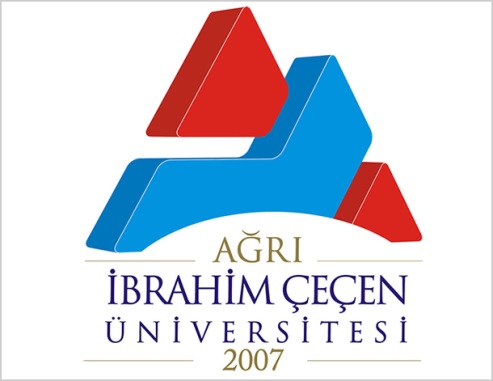 Konuların sonunda bulunan ve sonu “9”ile biten (..9)  “Diğer” adı ile ifadelendirilen konular ise, kendinden önceki konuların hiç birini ilgilendirmeyen ancak ana konunun bir alt konusu durumundaki  yazıların  kodlanması ve dosyalanması için kullanılacaktır. 
Alt konularda bulunan 99 ise kendinden önceki alt konulara uymuyorsa kodlanır.
91
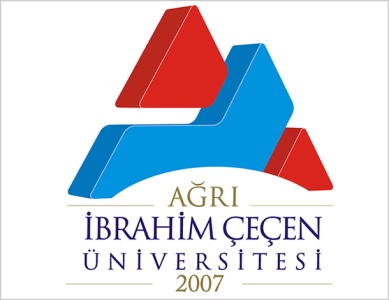 ÖRNEK;
Hurda ve/veya ihtiyaç fazlası malzeme satışı yapılacak.
    Ekonomik ömrünü tamamlayan Fotokopi makinasının satışı ile ilgili  yazılacak yazının;

		Sayı: ?
		Konu: ?
		Dosyasının Belirlenmesi:
92
Sayı:42239535-942.03.02-Evrak No
Konu:Ekonomik Ömrünü Tamamlamış Fotokopi Makinasının(Malzeme) Satışı
Dosyalama: Çok sayıda belge yoksa genel 930 nolu klasörde dosyalanır.
                     Çok fazla belge varsa 942 Satış İşlemleri klasöründe dosyalanır.
93
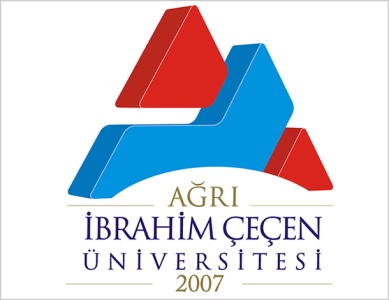 ÖRNEK;
    İslami İlimler Fakültesinde görevli Memur Sadık Sosan yüksek lisans programını tamamlamıştır.Terfi ve intibak işlemleri için yazılacak yazının;

			Sayı: ?
			Konu: ?
			Dosyasının Belirlenmesi:
94
Sayı: 10828007-903.03.02.02-Evrak No
Konu:Öğrenim Değerlendirmesi
Dosyalama: Kişilerin özlük dosyalarında dosyalanır.
95
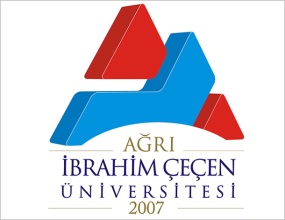 DOSYALAMA İŞLEMLERİNDE DİKKAT EDİLECEK HUSUSLAR:
Yıl içerisinde herhangi bir faaliyet ile ilgili az sayıda belge oluşmuşsa, ana konu adı altında dosya açılır ve belgeler bu dosyada toplanır.
Faaliyetle ilgili yoğun belge teşekkül etmesi halinde ise, alt konu başlıkları kullanılmak suretiyle dosya açılmalıdır.
96
Alt Konulara Aİt KayItlarIn Genel Konu AltInda  Tek Dosyada (Klasör) ToplanmasI
621 .04Basında Yer Alan Haberler
622Talep Şikayet Görüşler
621 Basın İşleri
620
BASIN ve HALKLA İLİŞKİLER
2013
97
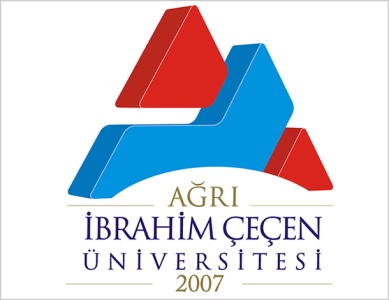 Birimler, asli faaliyetlerinin yer aldığı bölümlerin dışındaki dosya konuları ile de dosya açabileceklerdir!

Ana hizmet, yardımcı hizmet, danışma ve denetim faaliyetlerine ilişkin dosya konularının ilgili bulunduğu faaliyetin altında yer alması, bu faaliyetlere ait alanların sadece o hizmeti yürüten birimin kullanımına açık olduğu anlamına gelmemelidir.Diğer birimlerinde kullanımına açık olmalıdır.(Gizlilik hariç)
98
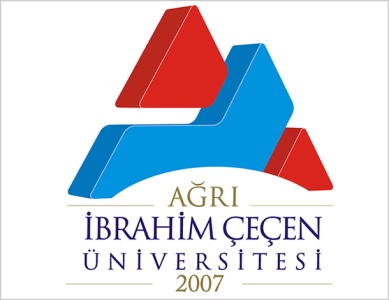 Hazırlanan yazının dosya numarasının tespitinde, nerede dosyalanması gerektiği düşüncesinden hareketle dosya numarası belirlenmelidir.

Birden fazla dosya numarası verilebileceği durumlarda ağırlıklı konu dosya numarası olarak belirlenir.
    Gerekiyorsa yazının bir örneği diğer dosyaya konabilecektir.
99
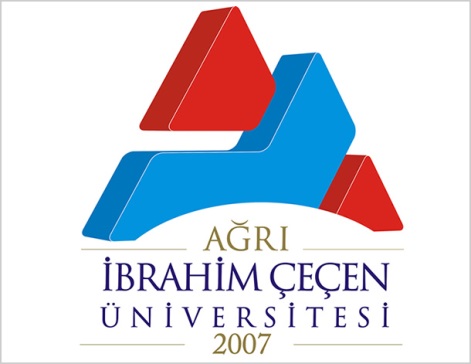 Aynı  dosya numarasını taşıyan belgelerin yoğunluğundan dolayı erişimin daha etkin sağlanabilmesi amacıyla dosya planında herhangi bir istisna getirilmemiş ise, coğrafik, alfabetik veya kronolojik dosyalama yapılabilecektir.
100
Dosya planında istisna getirilen ayırımlara ilişkin kullanılacak kısaltmalar planın "Ek-1 ve Ek-2" bölümünde verilmiştir. 
Bu ayırımların gerektirdiği durumlarda "Ek-1 ve Ek-2" bölümünde verilen kısaltmalar veya kodlar, dosya numarasına, “/” işaretinin ardından yansıtılacak; gerektiği durumlarda da ayrı dosyalar açılması sağlanacaktır.

   Örnek: 622.01/69 : Talep ve Şikayetler  (Kocaeli)     724.01.03/DE: Ülkelerle İşbirliği (Almanya)
101
Örnek: 622.01/69 : Talep ve Şikayetler  (Kocaeli)
102
Örnek: 724.01.03/DE: Ülkelerle İşbirliği (Almanya)
103
Özel önem arz eden tanımlamalar (dava dosyaları, muhtelif kararlar vb), aynı konulu belge ve dosyaların birbirinden ayrılmasını sağlamak amacıyla köşeli parantez "[ ]" içinde kullanılabilecektir. 
Köşeli parantez, kuruma özel kodlamaların belirlendiği bir alanı ifade etmektedir.
Birden fazla  kodlama yapılacağında, her farklı kod “;” (noktalıvirgül) işareti ile birbirinden ayrılacaktır.

   Örnek; 934.02[35]: 35 numaralı satın alma komisyon kararı
             641.04[2004/13]: 2004/13 no’lu idari dava dosyası
              903.07.02[C-46] : C-46 Sicil Numaralı Filiz Sarı’nın Yurt içi Görevlendirmesi
104
Dosya planında ayrıca tanımlanmış dahi olsa bir işlemin devamı veya parçası konumundaki yazılar, işlem bütünlüğünün bozulmaması amacıyla ilgili bulunduğu işlem kodu ile tanımlanmaya devam edilecektir. 
Bu tür yazıların ayrı bir dosyada da takip edilmesi gerektiğinde dosya planındaki kendi konu kodu ile dosya açılarak, yazıların birer örneği bu dosyaya konulabilecektir.
105
Örnek;
     Satınalma sürecinde alınması gereken bir olur için “Genel İşler” bölümünde yer alan “020 Olurlar, onaylar” kodu kullanılmamalıdır. Bu onay satınalma sürecinin ayrılmaz parçasıdır ve satınalma kodu ile tanımlanmalı ve satınalma dosyasında saklanmalıdır.
 
    Birimin rahat ulaşım ve yararlanma ihtiyacından dolayı farklı kodlarla tanımlanmış olurların birer örneği “020 Olurlar” adı ile açılacak dosyada toplanabilecektir.
106
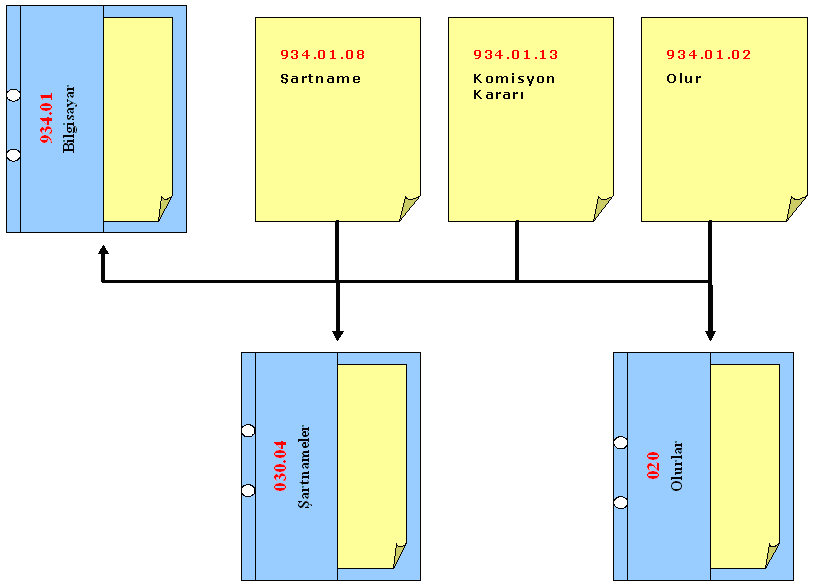 107
Dosya Ne Zaman AçIlIr
Dosya, o dosya numarasını taşıyan bir yazı gönderildiği veya geldiği zaman açılır.
108
Bir işlemle ilgili yazılar, işlem sonuçlandırılıncaya kadar "işlemdeki yazılar" adı altında açılacak dosyada biriktirilmeli; tamamlanınca ilgileri ile bir araya getirilerek, asıl dosyasına konulmalıdır.

Yazılar, ekleri ile beraber dosyalanmalıdır. Yazıların ekleri kabarık ise, ekler yazılarından ayrılarak, ayrı dosyalarda; müteselsil sıra numarası verilmek suretiyle dosyalanmalıdır. Bu gibi uygulamalarda, yazılardan eklere, eklerinden yazılara gönderme yapılmalıdır.
109
Kurum ve kuruluşlar dosya planından sorumlu bir birim belirleyeceklerdir.
110
KLASÖR ETİKETİ:
T.C.
 AĞRI İBRAHİM ÇEÇEN ÜNİ. REKTÖRLÜĞÜ
GENEL SEKRETERLİK
KURUM ADI
42239535
BİRİM KODU
622.01
DOSYA NUMARASI
Bilgi Edinme Başvuruları
KONU ADI
ÖZEL KOD ALANI
2013
YILI
111
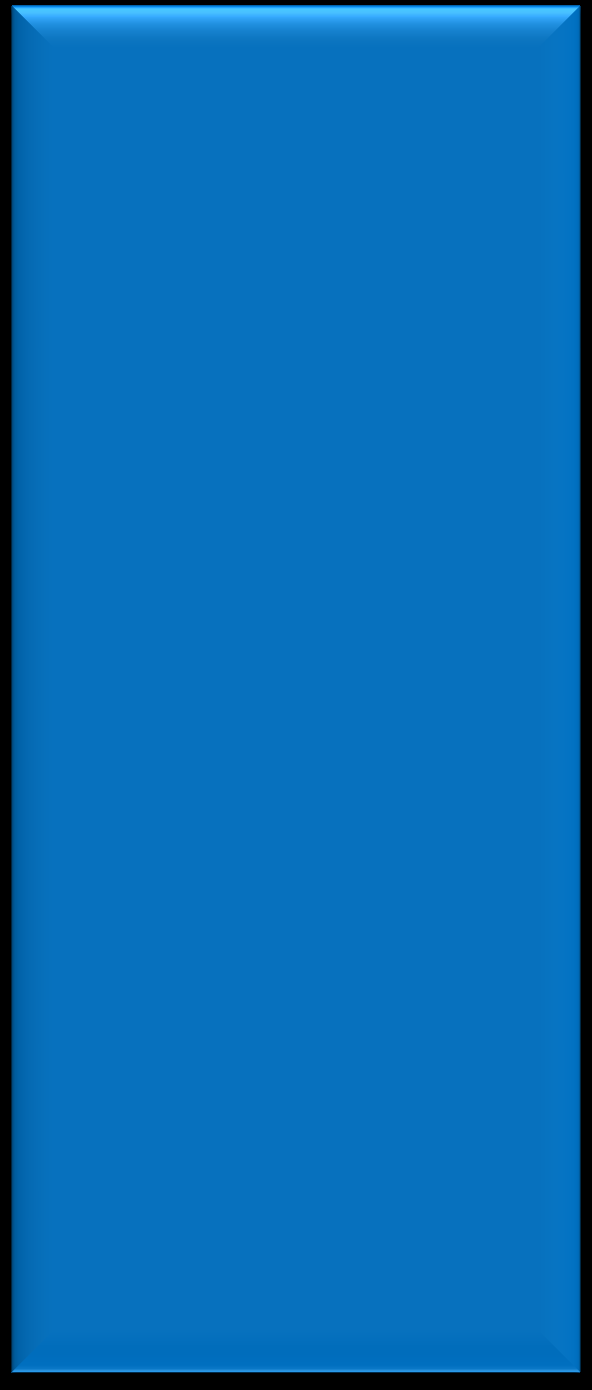 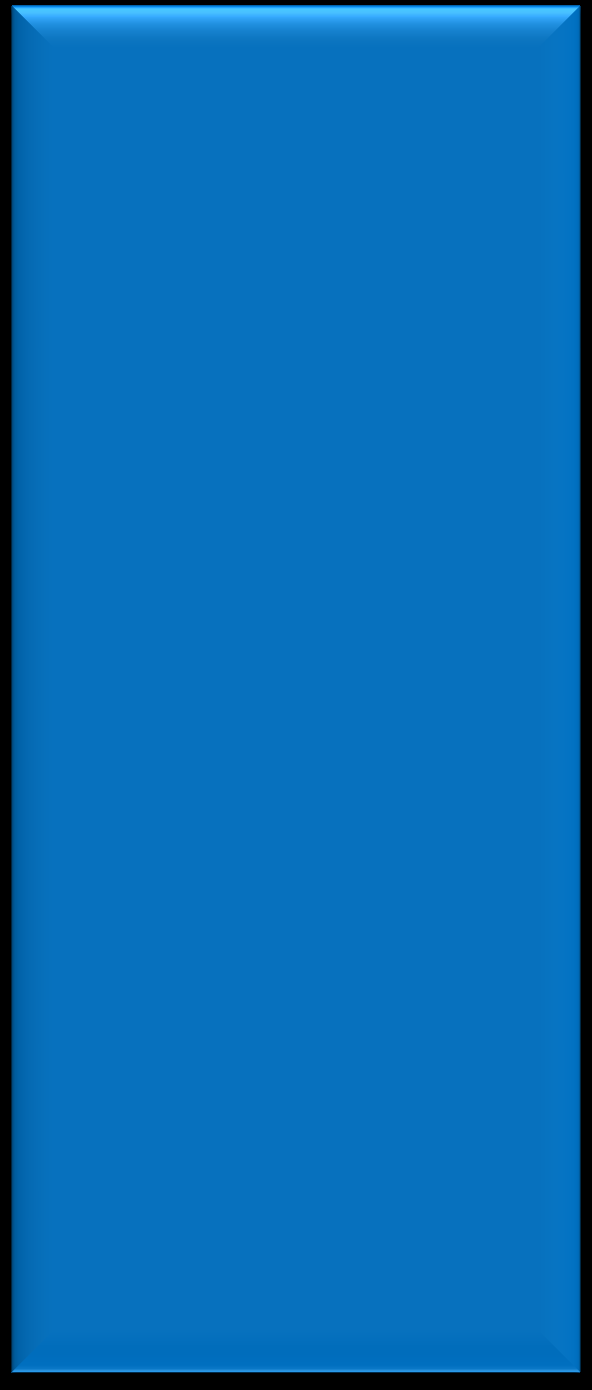 T.C.
AĞRI İBRAHİM ÇEÇEN ÜNİ. REKTÖRLÜĞÜ
GENEL SEKRETERLİK
T.C.
AĞRI İBRAHİM ÇEÇEN ÜNİ. REKTÖRLÜĞÜ
GENEL SEKRETERLİK
42239535
42239535
840
774.06
İDARİ HİZMETLER (GENEL)
ADAY MEMUR
2013
2013
112
DOSYALARIN ARİŞVE TESLİM EDİLMESİ
Dosyaların birim ve kurum  arşivlerinde  saklanması, düzenlenmesi, devri  vb.  işlemler  Devlet Arşiv Hizmetleri Hakkında Yönetmelik hükümlerine göre düzenlenir.
113
Her yılın Ocak ayı içerisinde, önceki yıla ait dosyalar uygunluk kontrolünden geçirilerek, birim arşivine devredilir.

Uygunluk kontrolü esnasında, birleştirilmesi veya ayrılması gereken dosyalar birleştirilecek veya ayrılacaktır. Birleştirme ve ayırma işlemlerinde, açılmış bulunan dosyalardaki belge yoğunlukları dikkate alınacaktır.
Her bir dosya gömleği içerisine, o dosyada yer alacak evrakın dökümünü verecek, bir “Dosya Muhteviyatı Döküm Formu” (Ek: 2) konacaktır.
114
115
Dosya planında, yeni konuların açılması, mevcut olanların kaldırılması ya da düzeltilmesi gerektiği durumlarda, kurum veya kuruluşların dosya planlarından sorumlu birimleri Devlet Arşivleri Genel Müdürlüğü'ne bildirecektir.

Genel Müdürlükçe, uygun görülen düzeltmeler yapılabilecektir. 
Dosya planlarında öngörülen değişiklikler yıl sonlarında yapılacaktır.
116
Devlet Arşivleri Genel Müdürlüğü tarafından hazırlanarak, ortak kullanıma sunulan "Ortak Alanlar" www.basbakanlik.gov.tr ve www.devletarsivleri.gov.tr web adreslerinde yayınlanarak, bu alanlarla ilgili düzeltmeler anında uygulayıcılar tarafından takip edilebilecektir.
117
AĞRI İBRAHİM ÇEÇEN ÜNİVERSİTESİ REKTÖRLÜĞÜ
GENEL SEKRETERLİK

YAZI İŞLERİ MÜDÜRLÜĞÜ

Hazırlayan:
Enes BİRİCİK
118